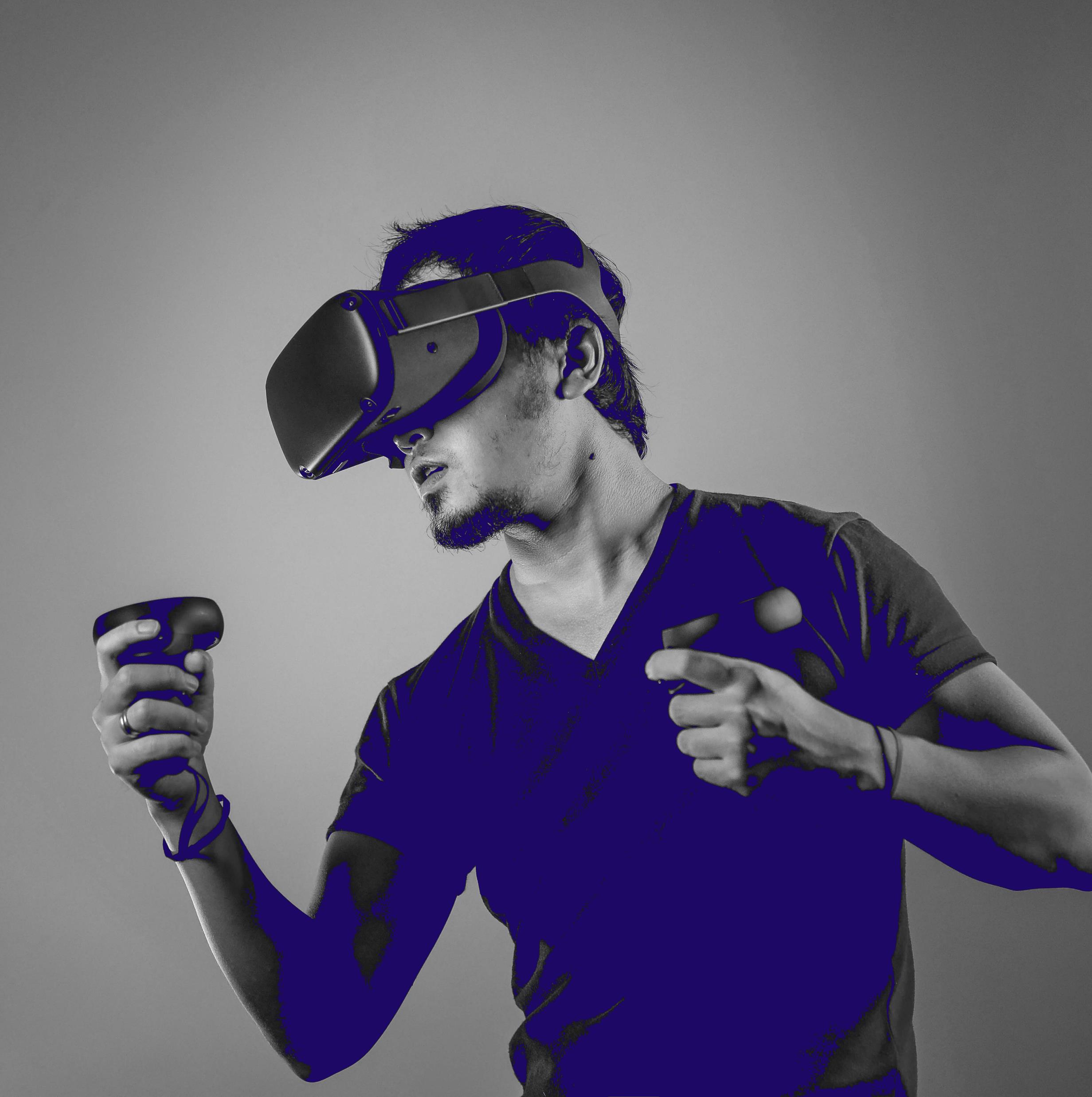 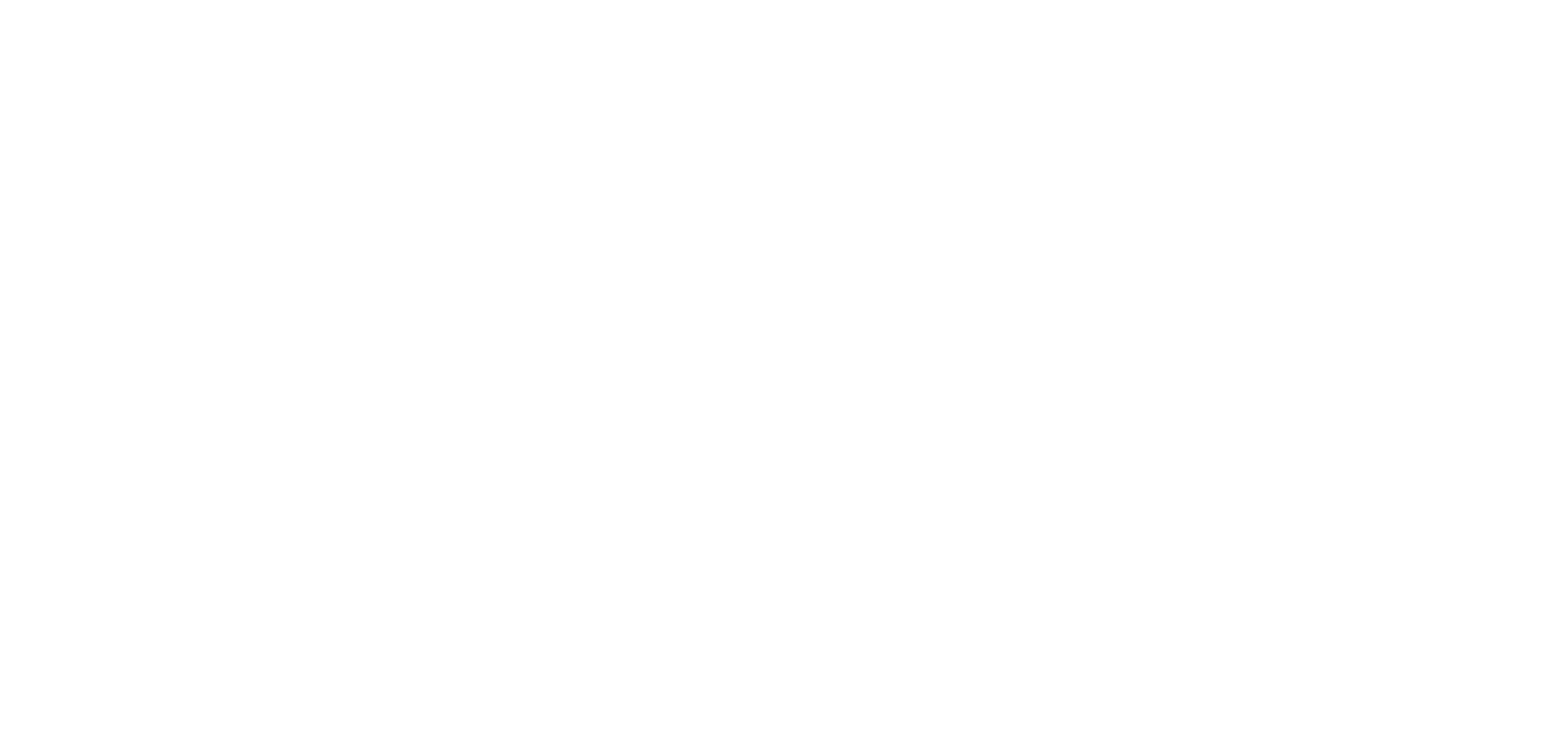 Presentation on Oulu’s ICT assets
THE ARCTIC CIRCLE
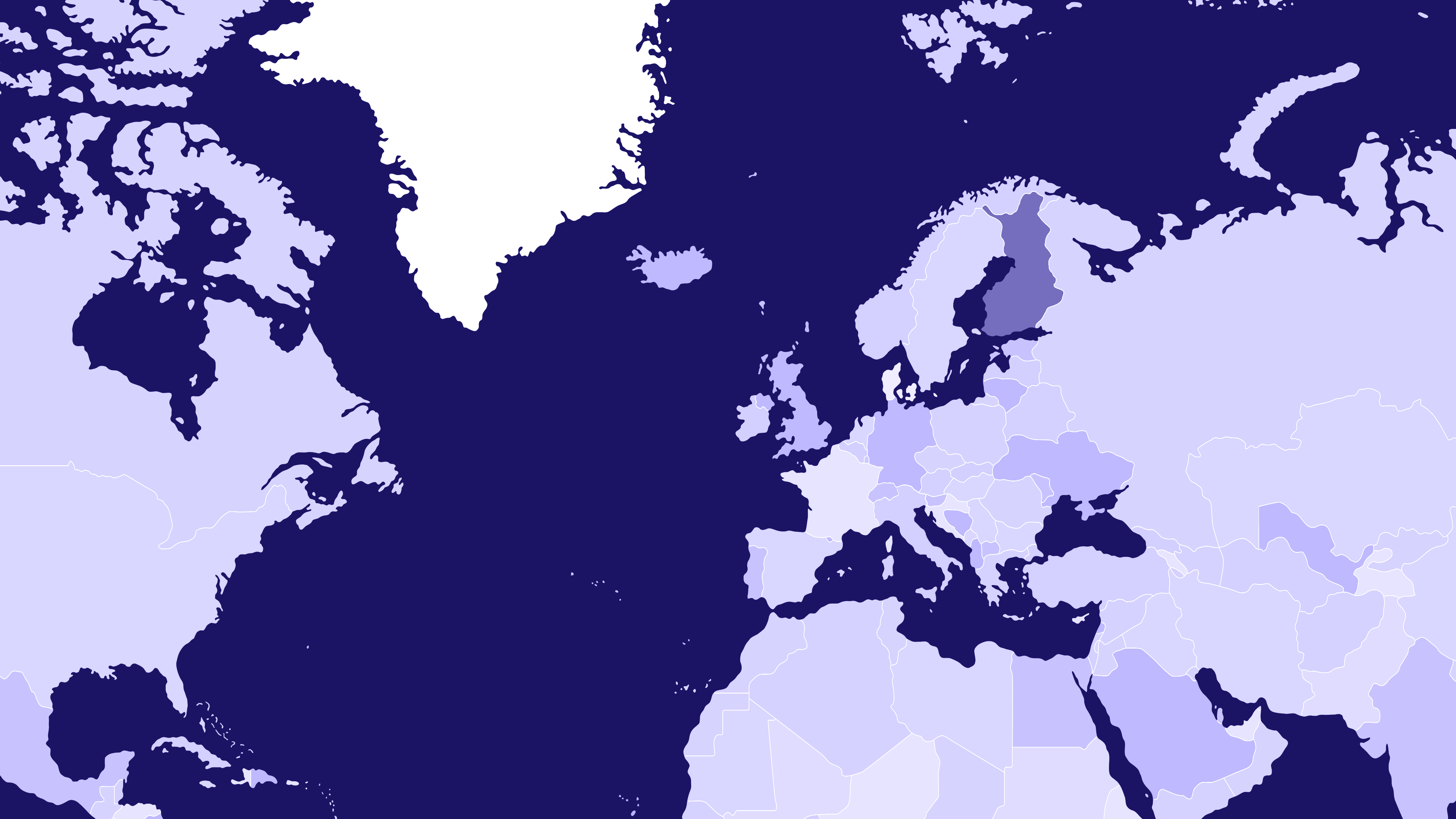 The Oulu-region is the Nordic tech hub
FINLAND
SWEDEN
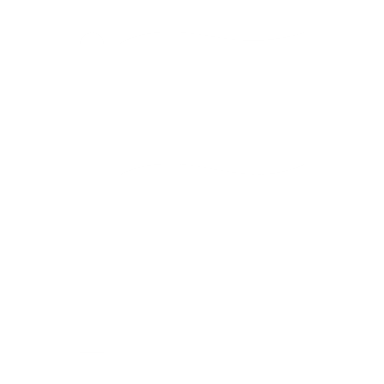 NORWAY
OULU 65°01′N, 25°28′E
HELSINKI
1 000 new talents annually
1 000tech companies
25 000 professionals
+
+
+
+
NUMEROUS TECHNOLOGICAL DOMAINS
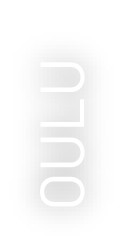 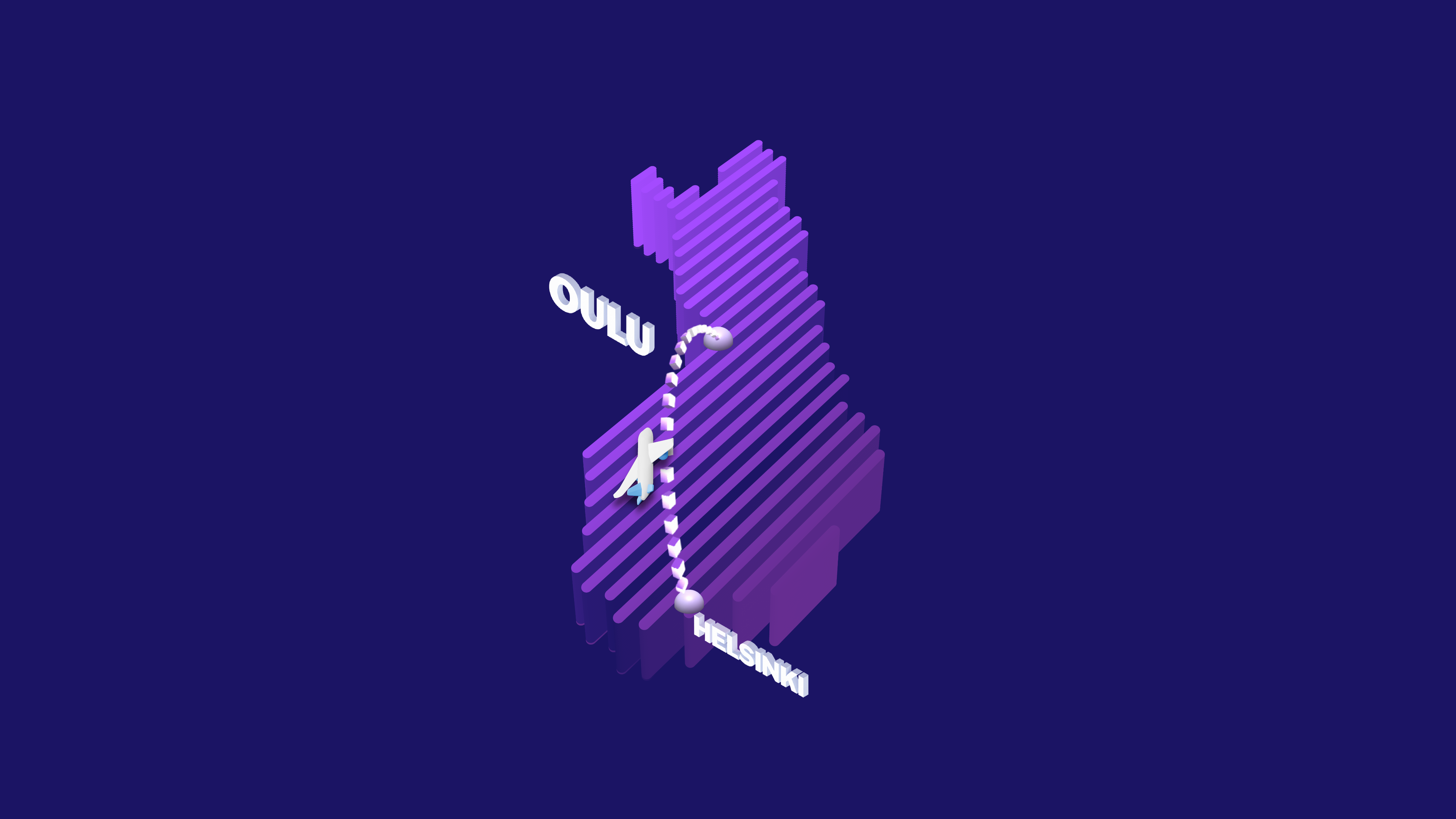 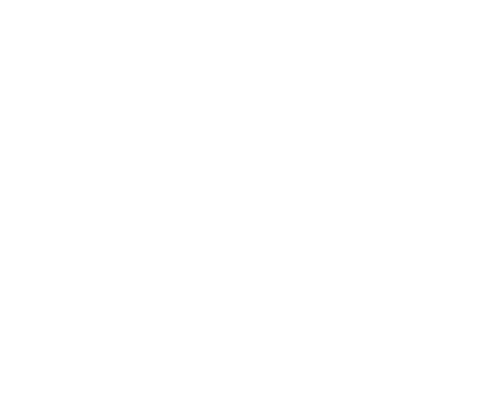 A gateway to Arctic Europe and the most rapidly growing urban region in Arctic Europe
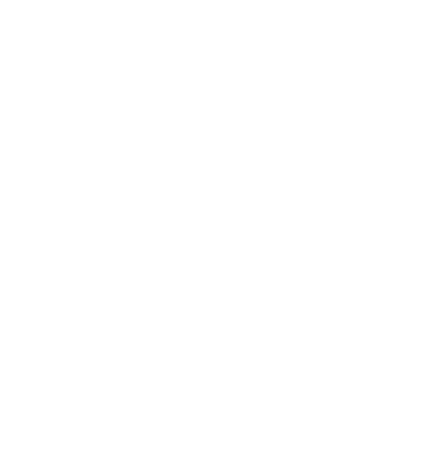 250 000 inhabitants Metropolitan Area
One of the youngest population in Europe
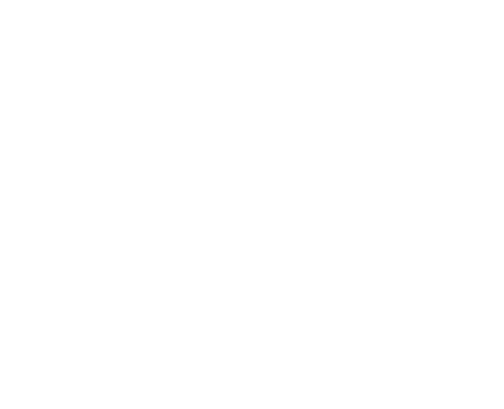 #1 in R&D investments in Finland
Among the top in the EU
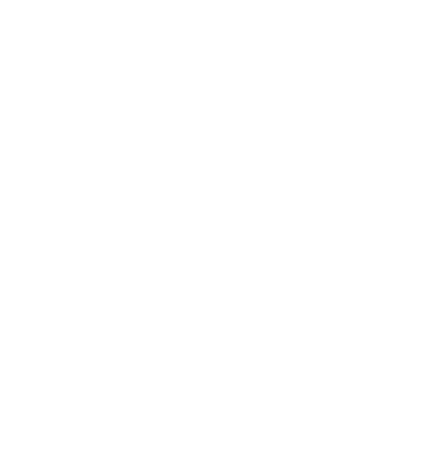 1 in 3 people have a university degree
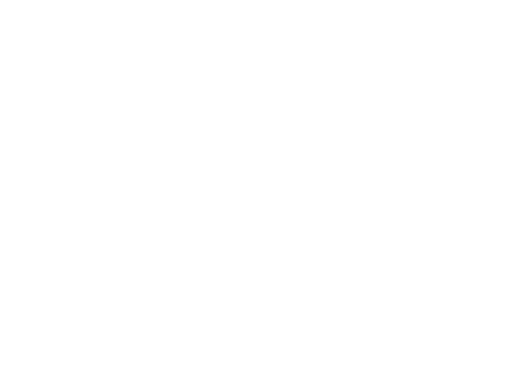 300–400 M€ city centre development projects
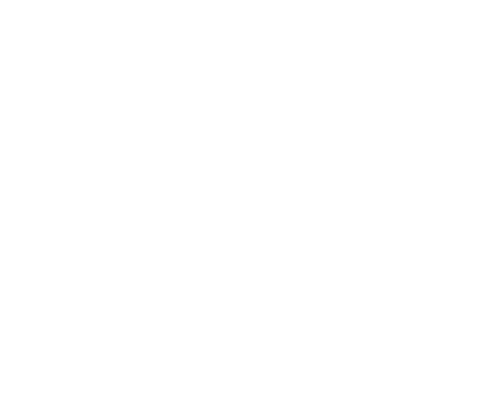 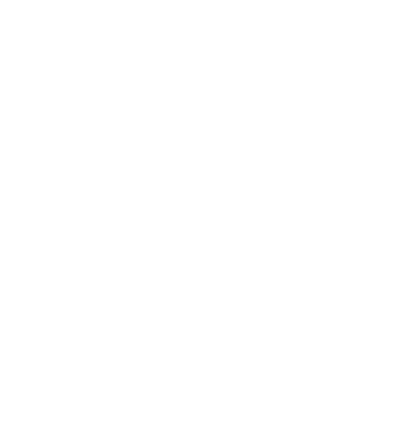 Only a 50-minute flight away from Helsinki
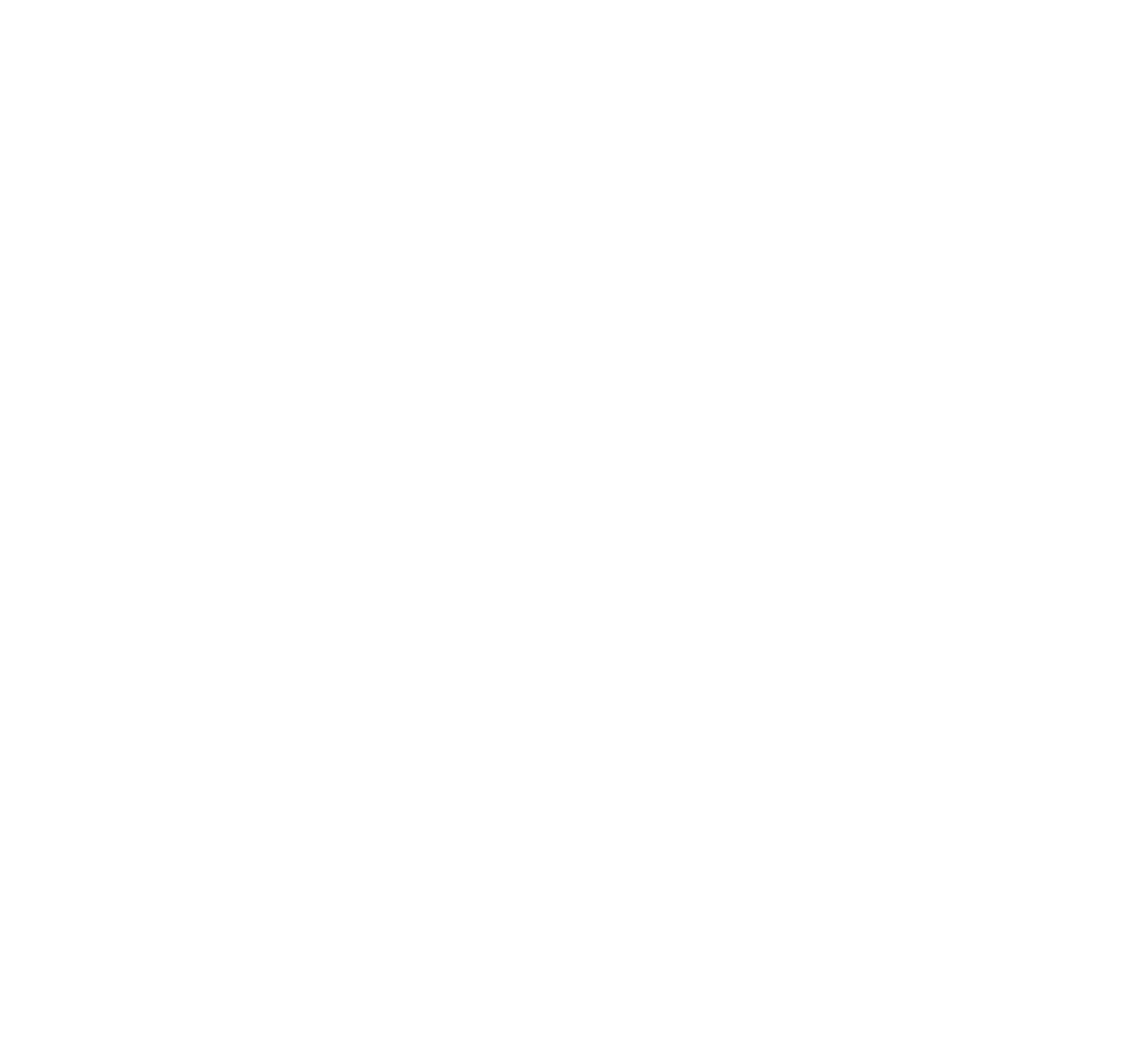 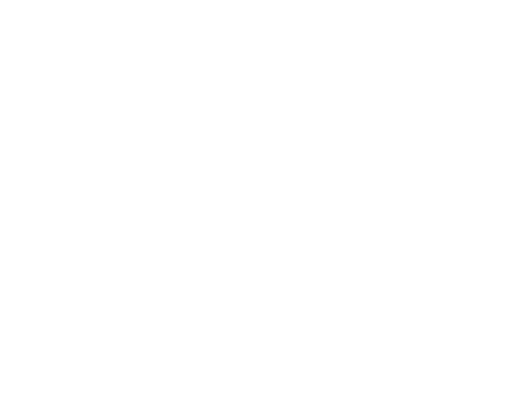 A safe and compact city
710 M€ to be invested in infrastructure development in the near future
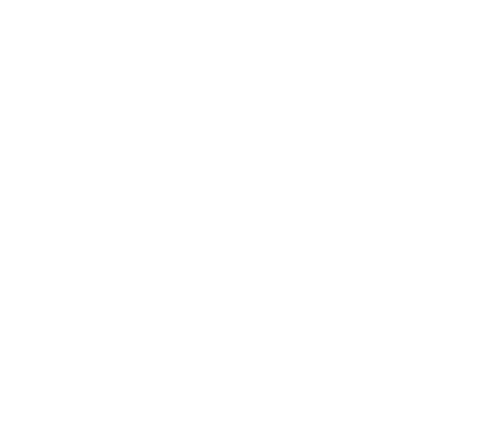 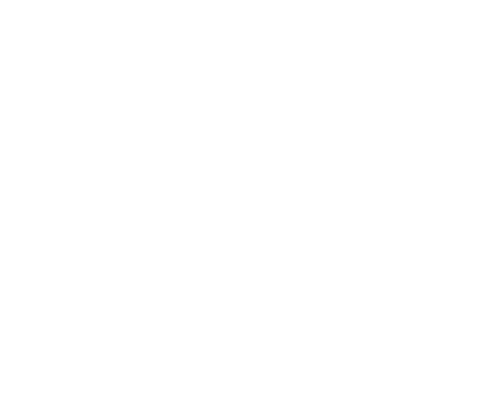 Nature is your nextdoor neighbour
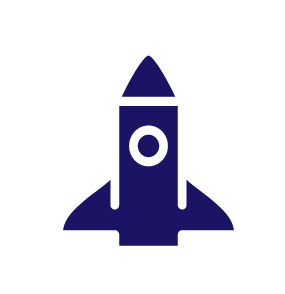 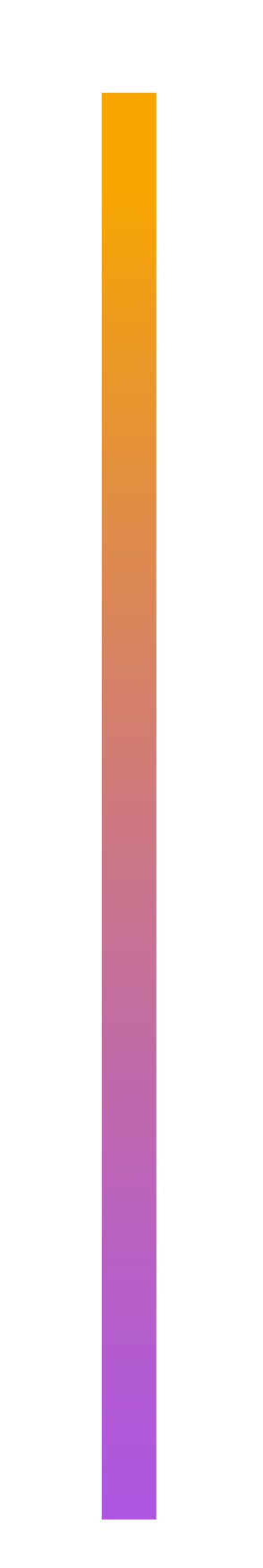 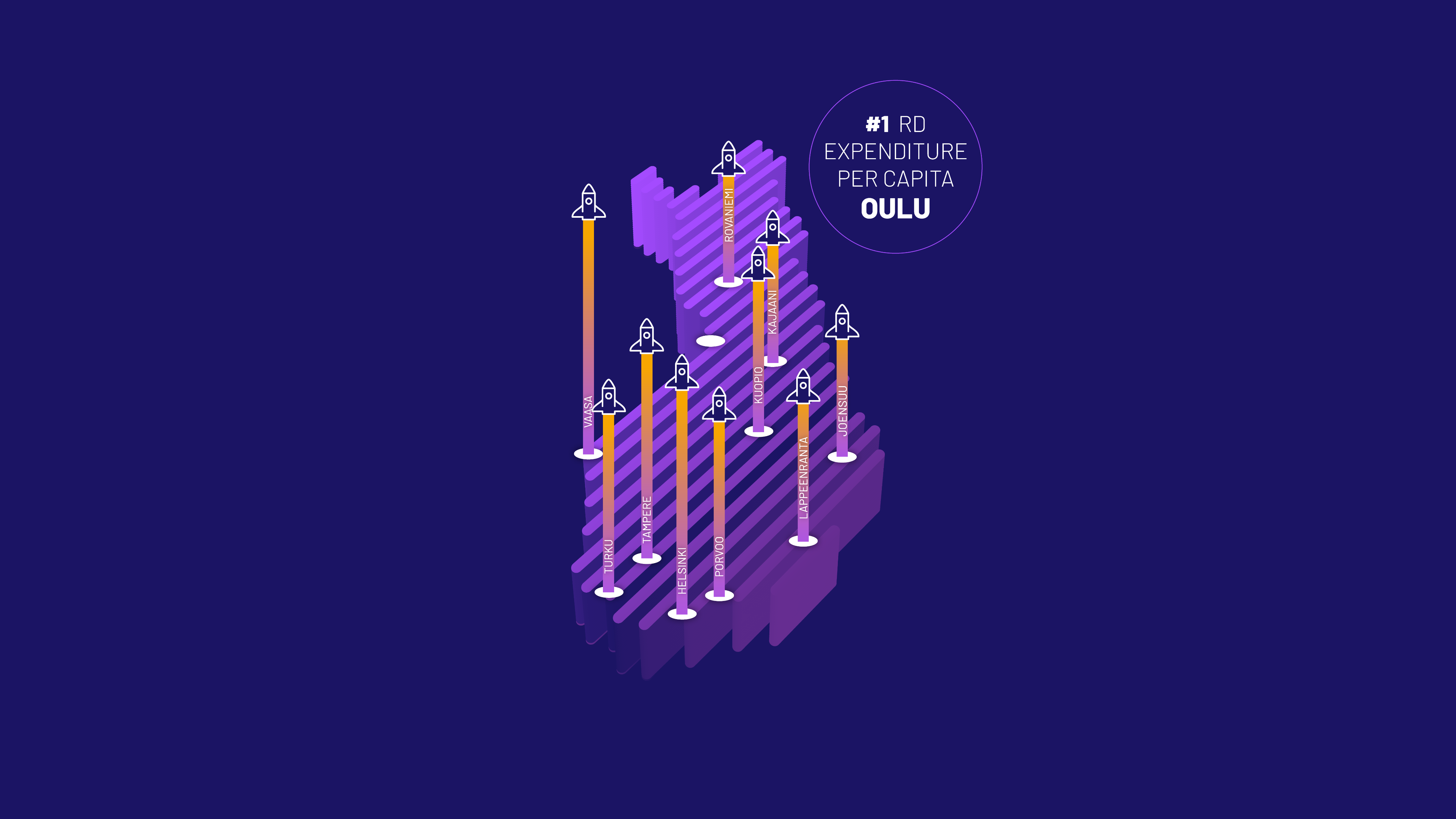 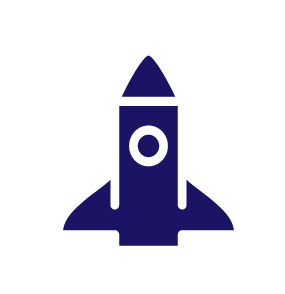 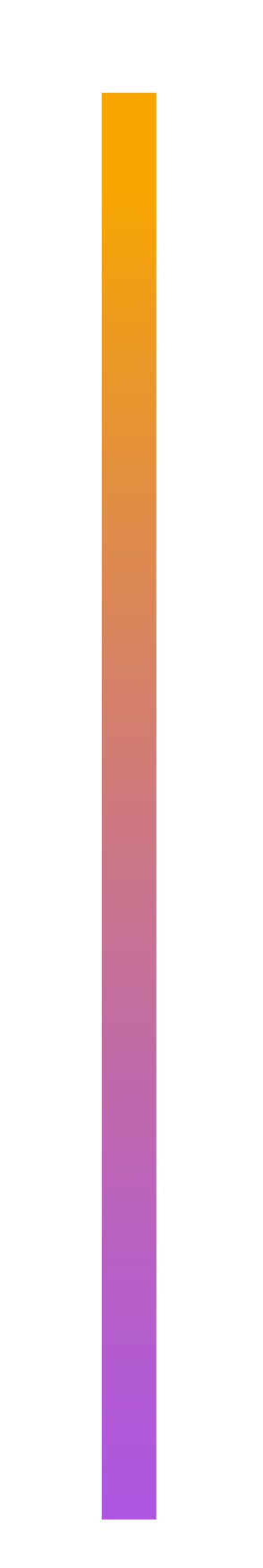 FINLAND’S R&D EXPENDITURE PER CAPITA IN 2022
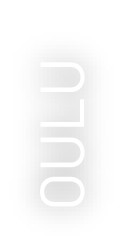 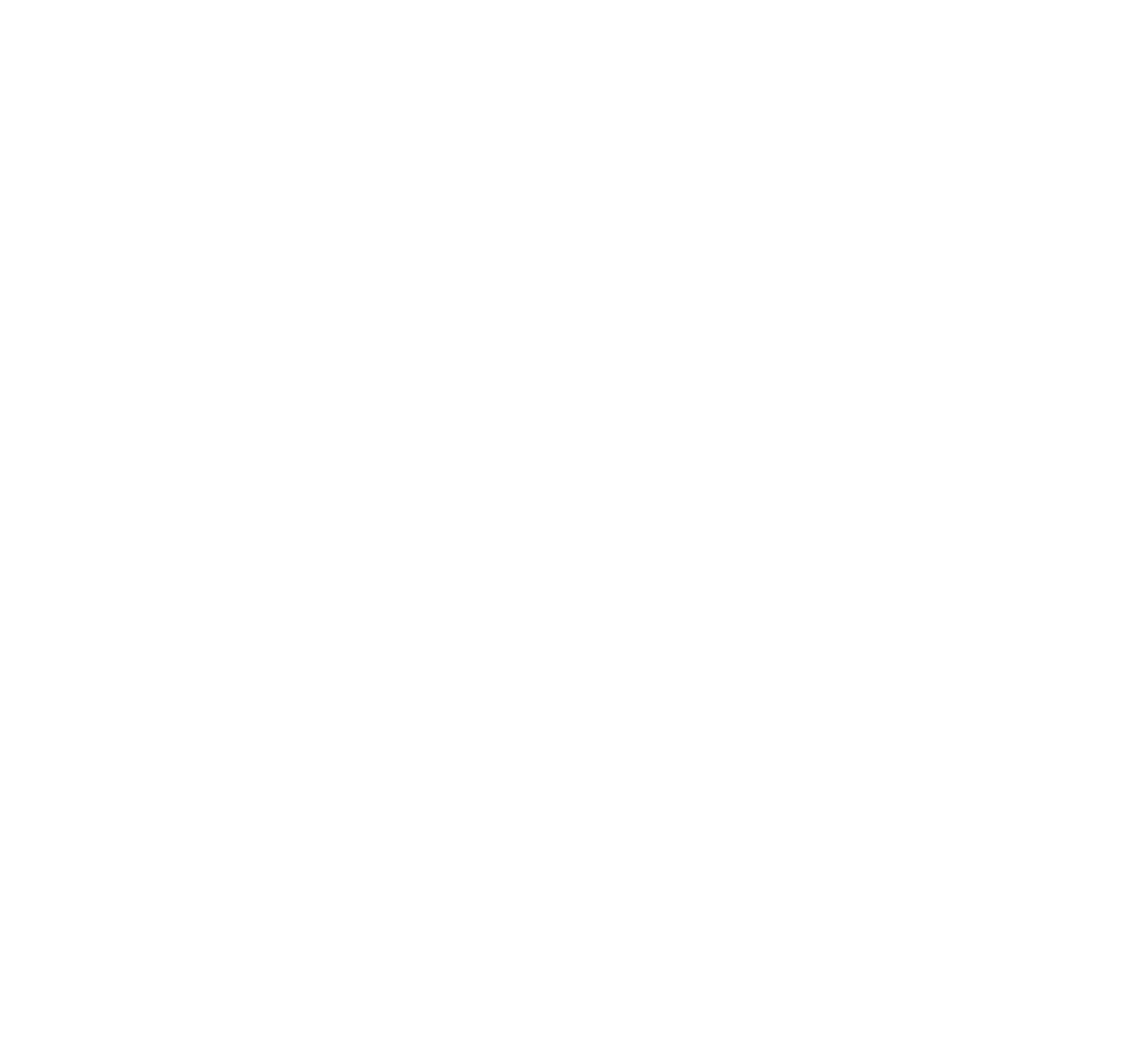 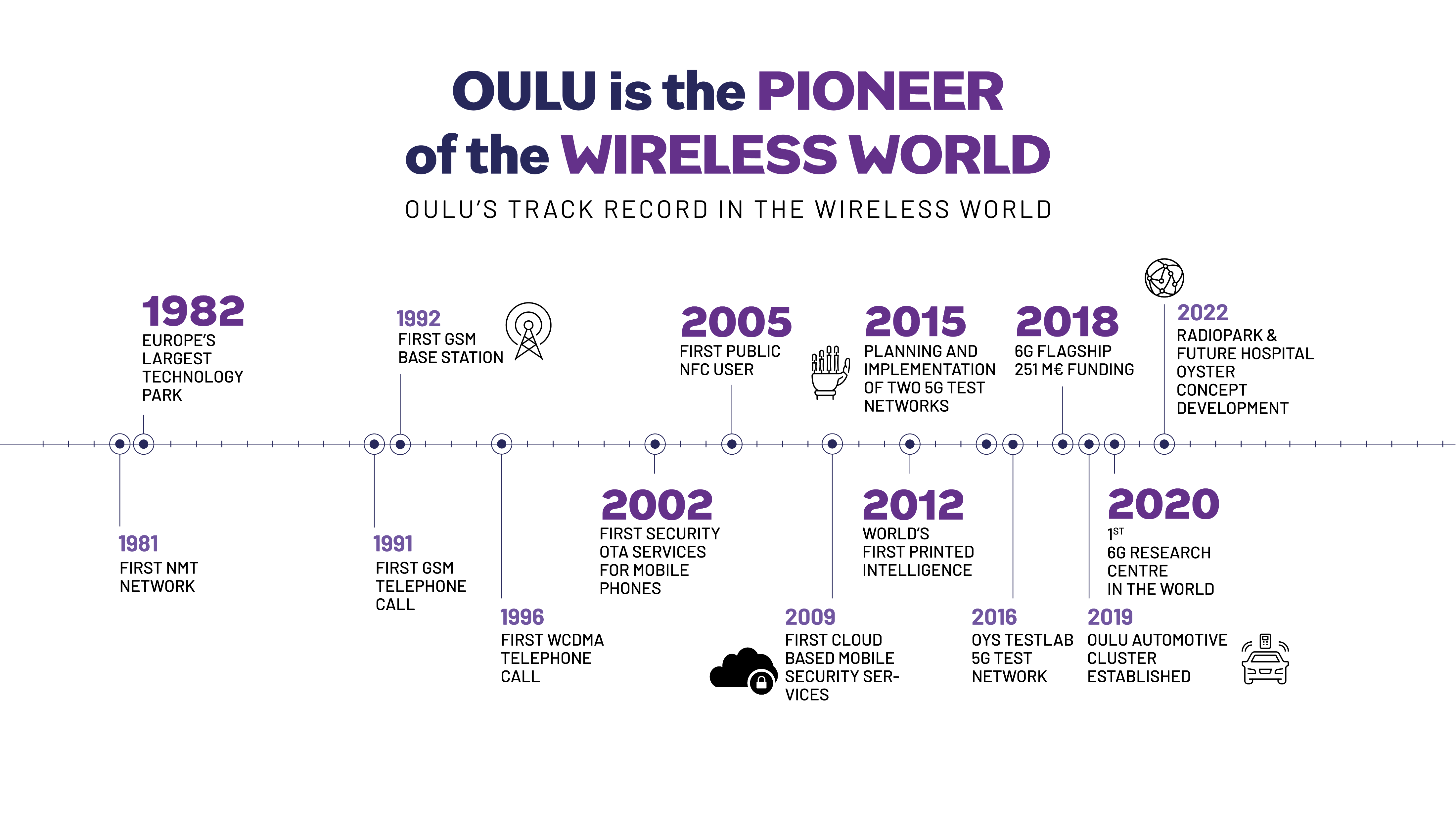 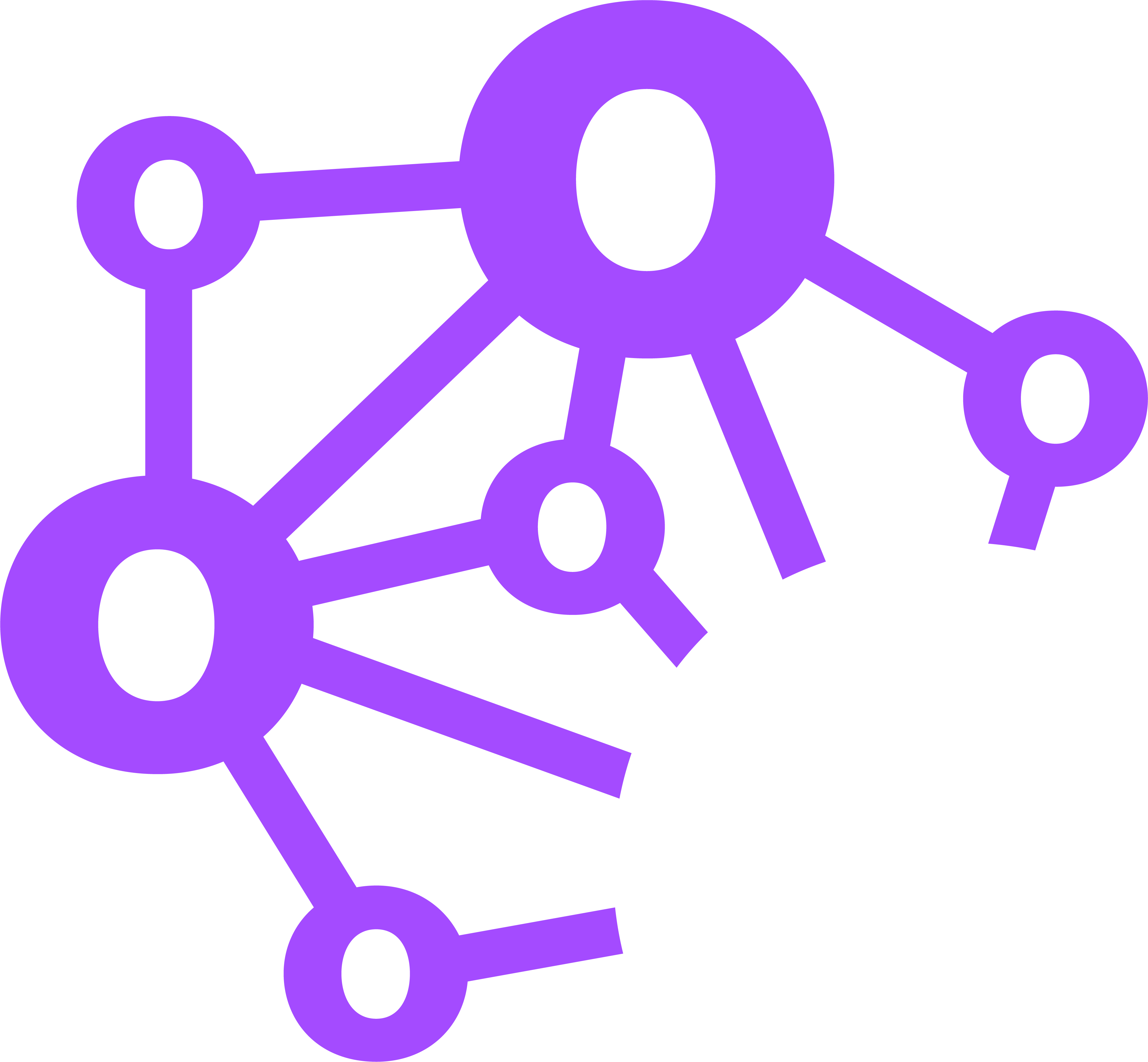 UNIVERSITIES
VTT
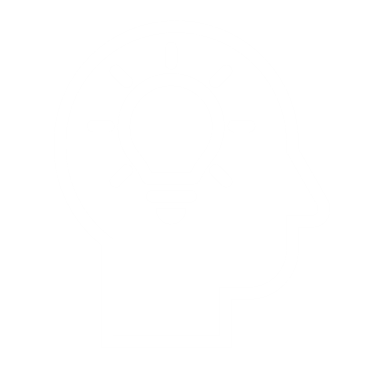 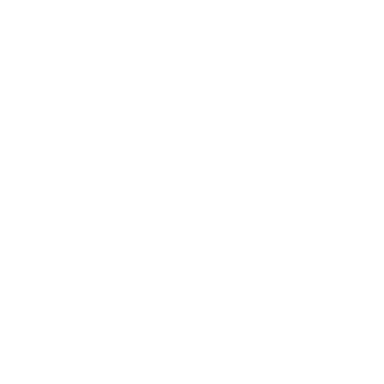 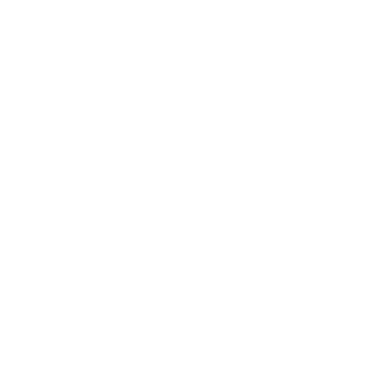 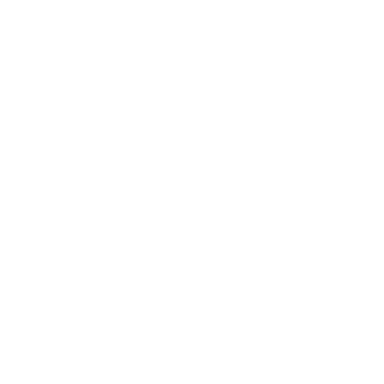 ICT COMPANY STACK
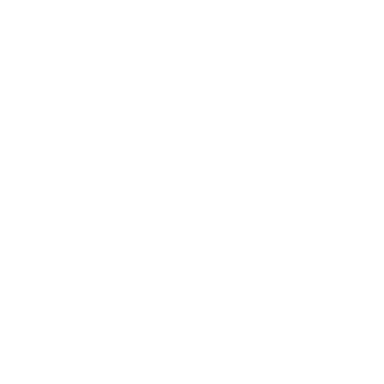 CITY OF OULU
Oulu Innovation Alliance - OIA
UNIVERSITIES
VTT
A formal agreement between the state and the region on the deployment of R&D activities
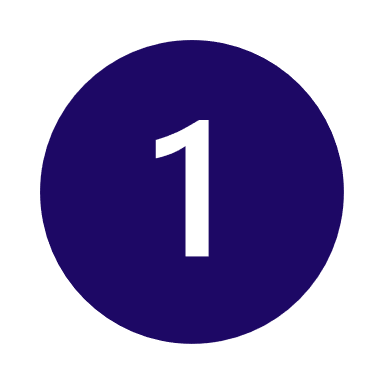 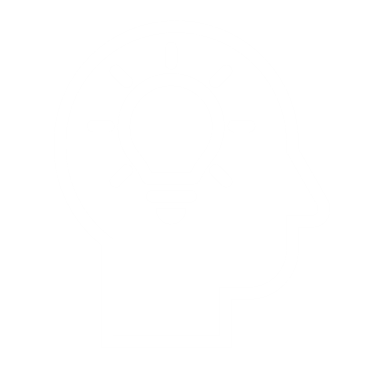 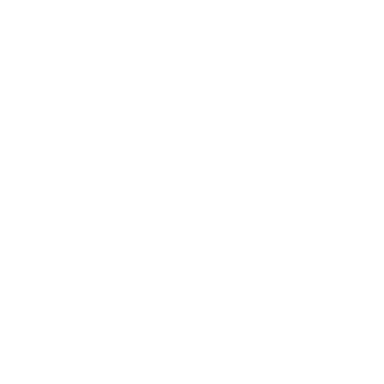 Trust and collaboration is written in Oulu-based stakeholders’ DNA
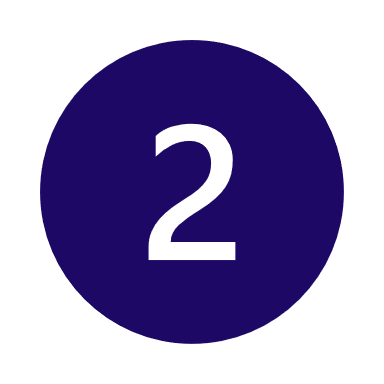 The region’s key stakeholders engaged
An arena for development and            significant project funding
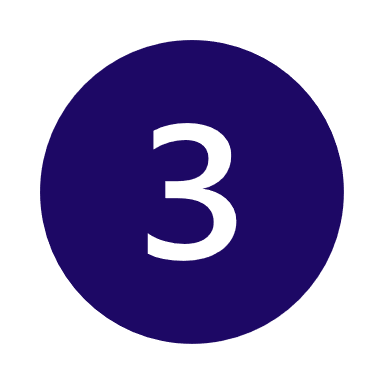 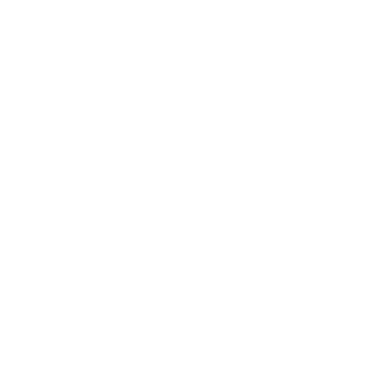 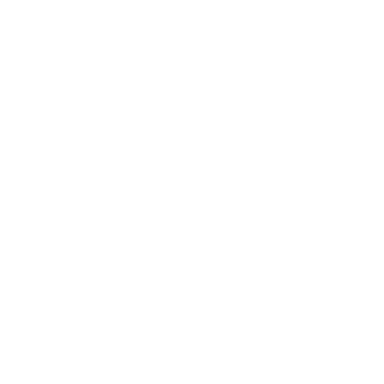 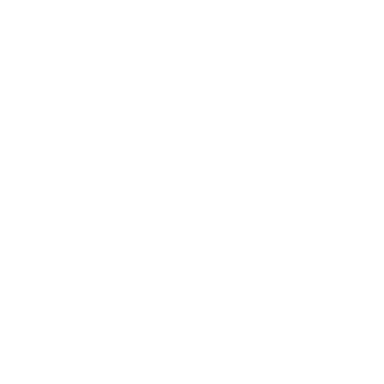 ICT COMPANY STACK
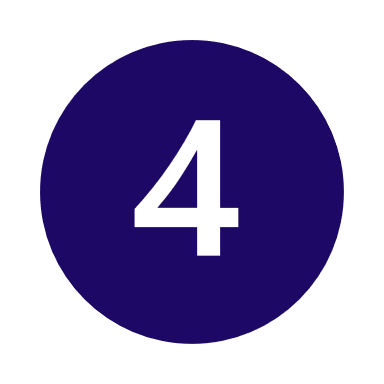 Future city environment, health and well-being, and sustainability enabled by digitalization
CITY OF OULU
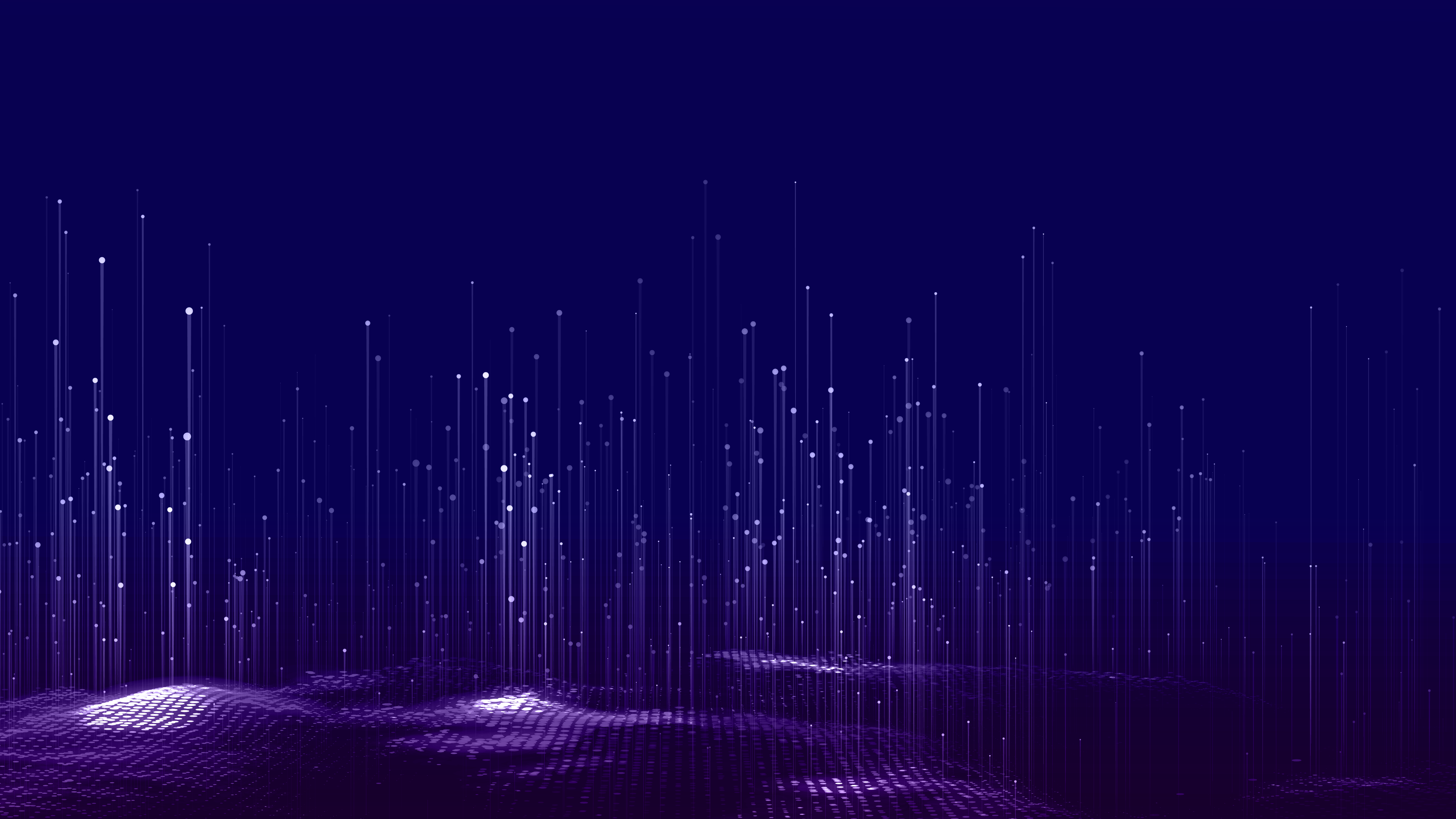 Wide technological stack in your service
Green ICT 
Health Tech 
Machine Vision 
Networks 
Robotics 
Software Development 
Metaverse / Web 3.0 
Consulting & Services
5G/6G/Connectivity
Datacenter
Processor Development/SoC
Printed Electronics
IoT
Industry 4.0
Automotive
Cyber Security
Cloud
AI/ML
Blockchain
Electronics
Embedded Systems
Smart Manufacturing
Smart Machines
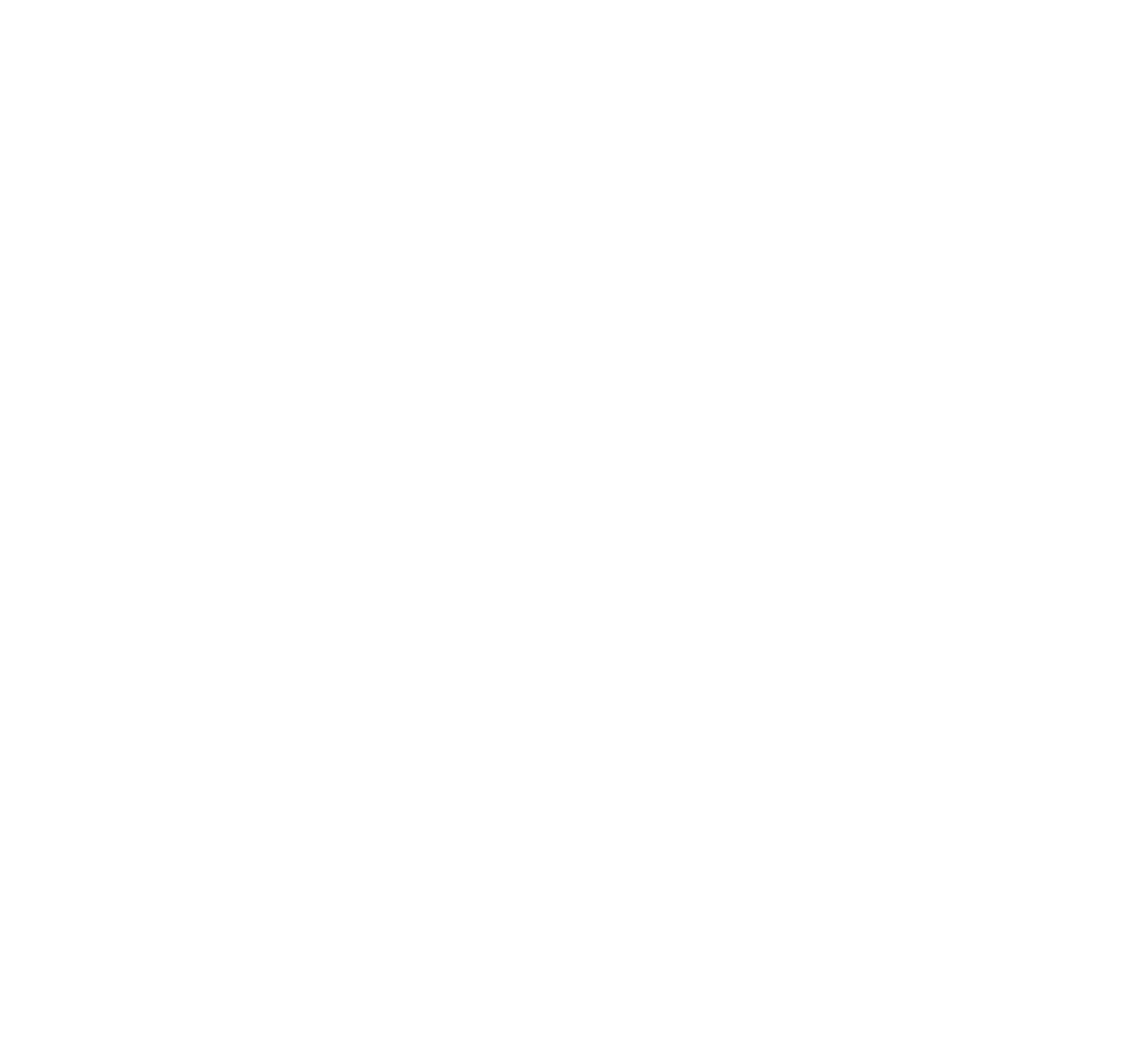 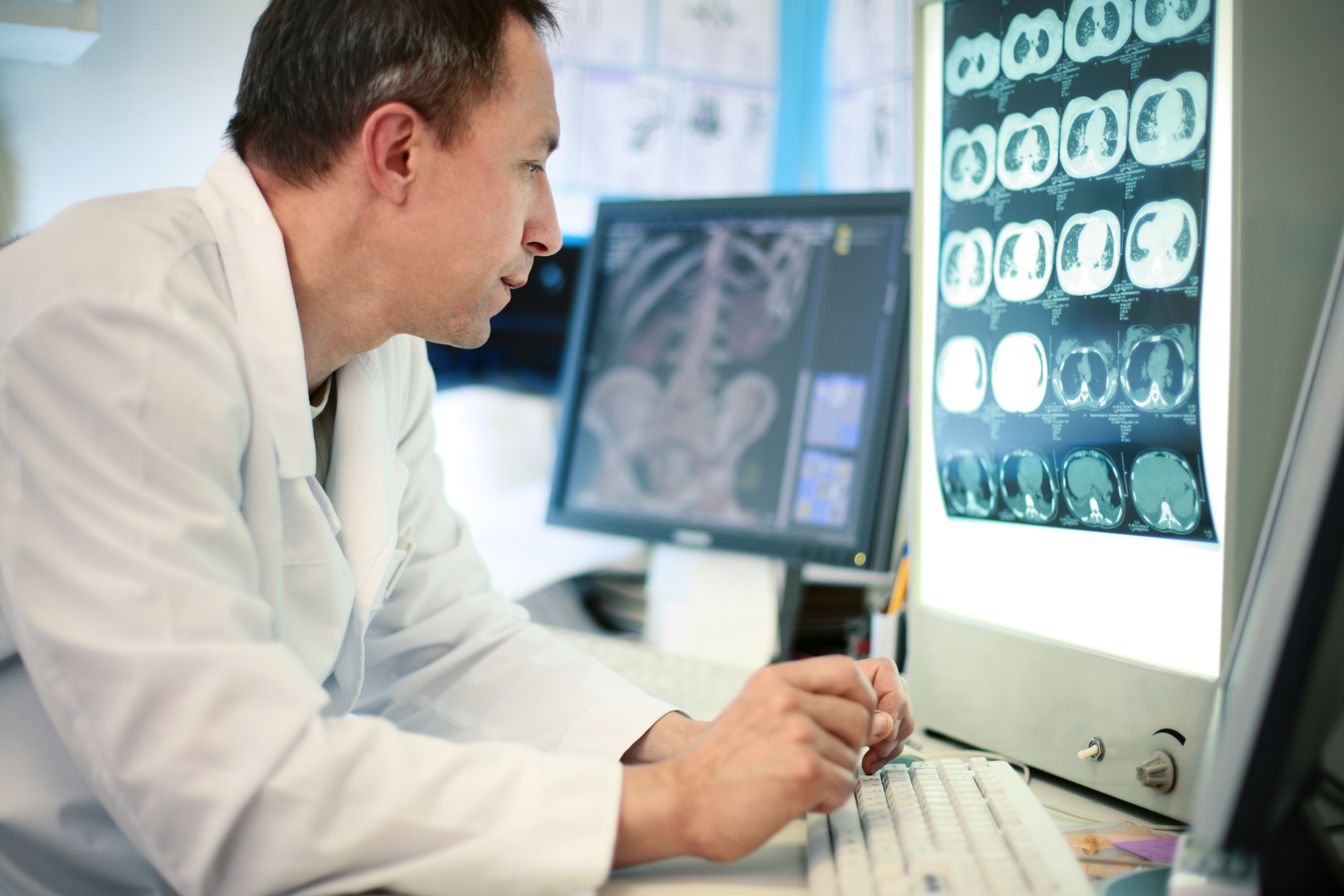 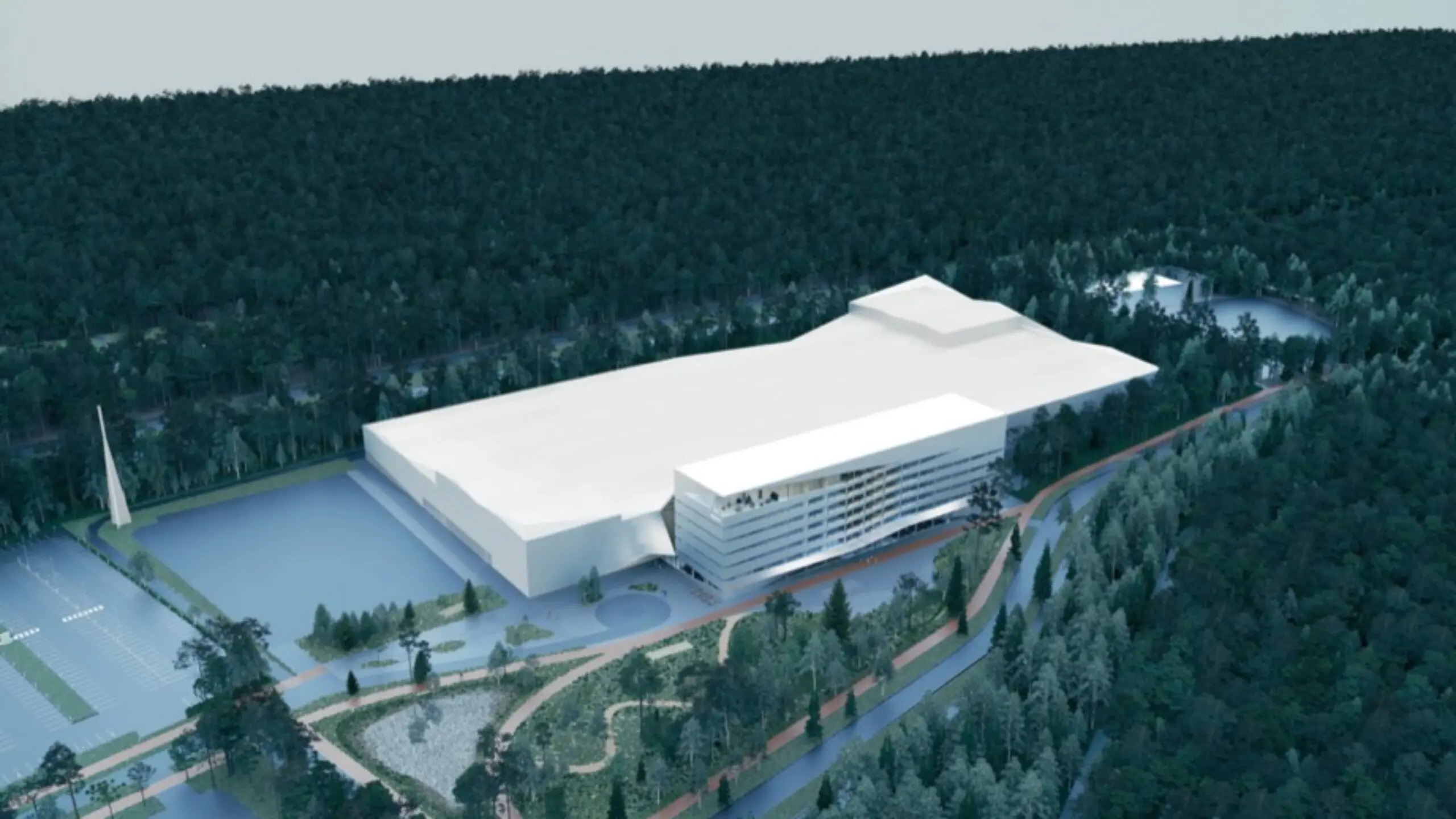 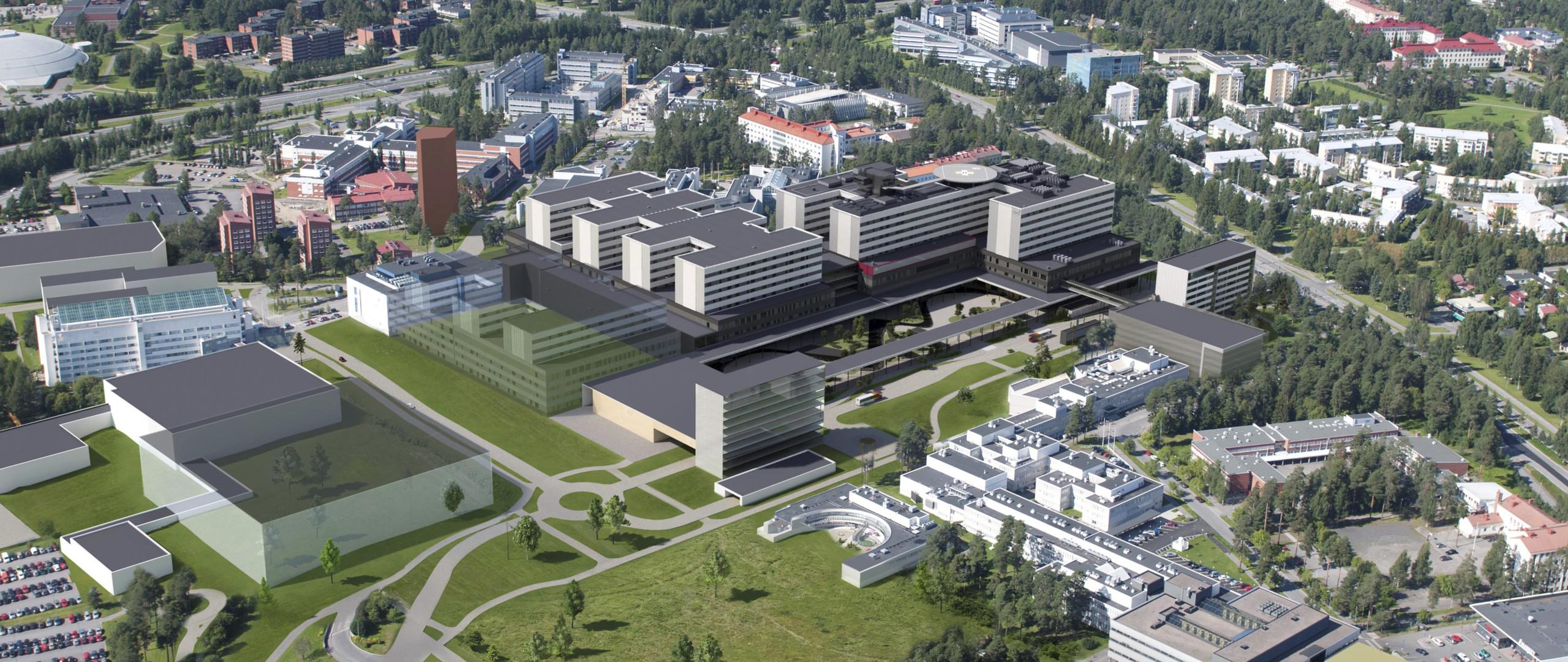 NOKIA CAMPUS
HOSPITAL 	OF THE FUTURE
Innovations and global level initiatives
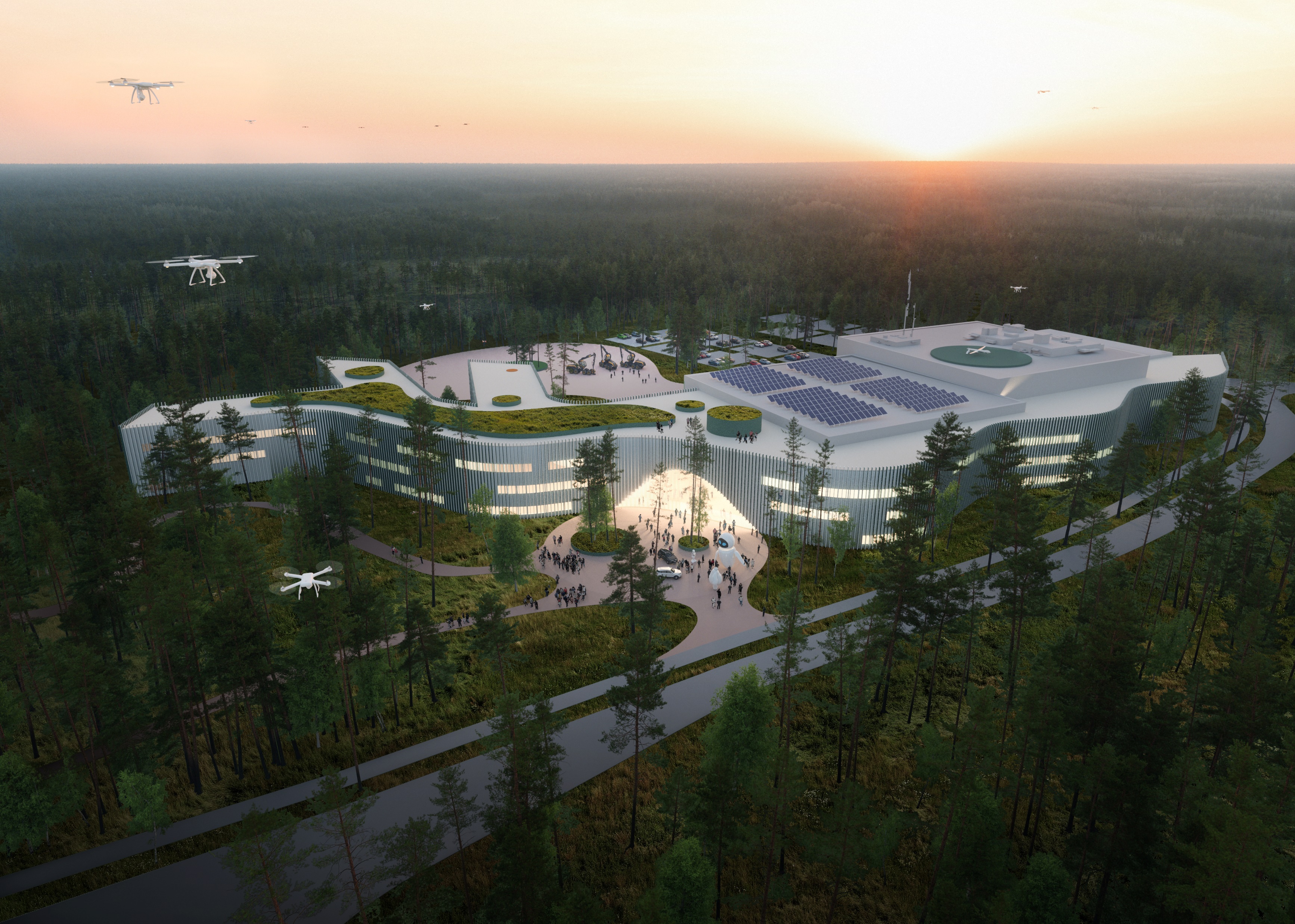 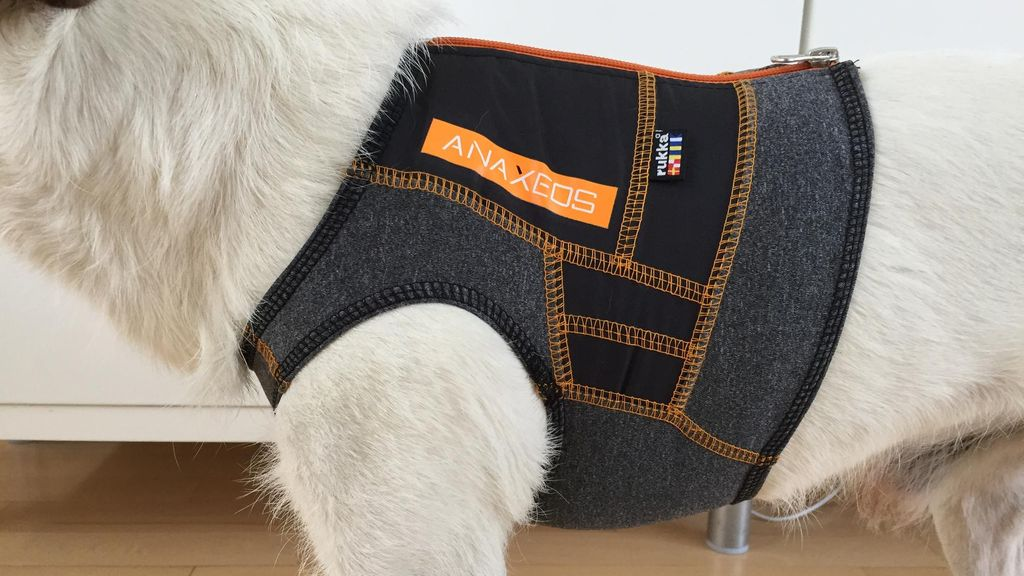 RADIOPARK
FULL STACK IoT
LOCATION
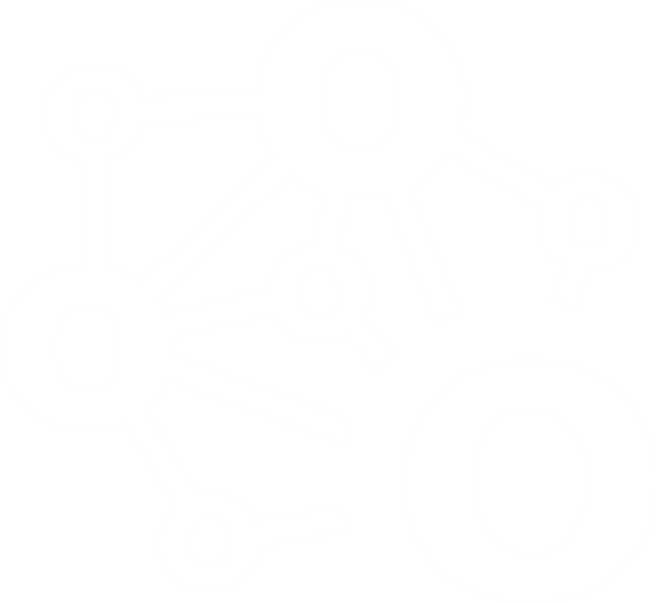 NATO DIANA 6G TEST CENTRE IN OULU
DIANA - the Defence Innovation Accelerator for the North Atlantic

The University of Oulu, in cooperation with the VTT Research Center, hosts a 6G-technology-focused test centre for NATO DIANA.

The physical test centre is located at the University of Oulu, while VTT offers business accelerator.
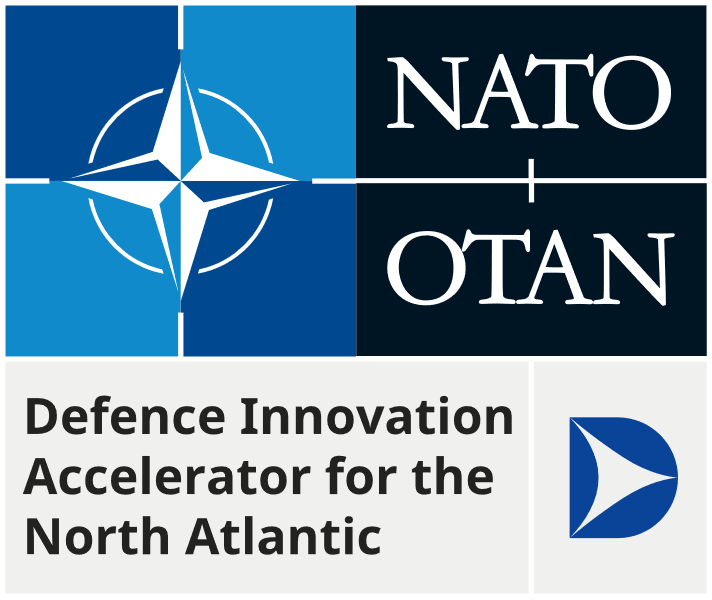 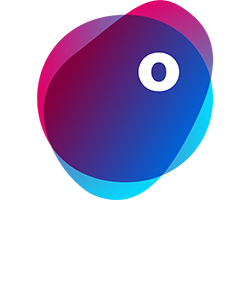 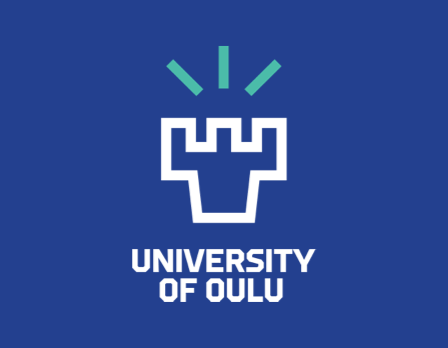 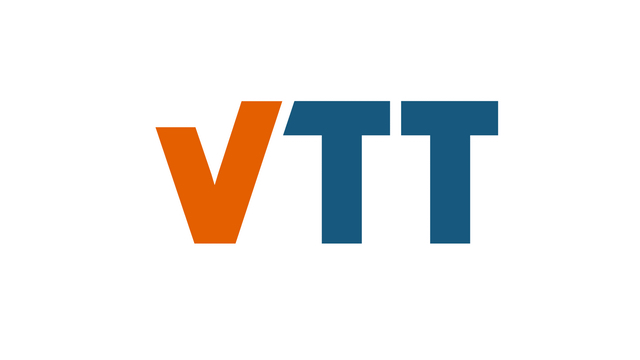 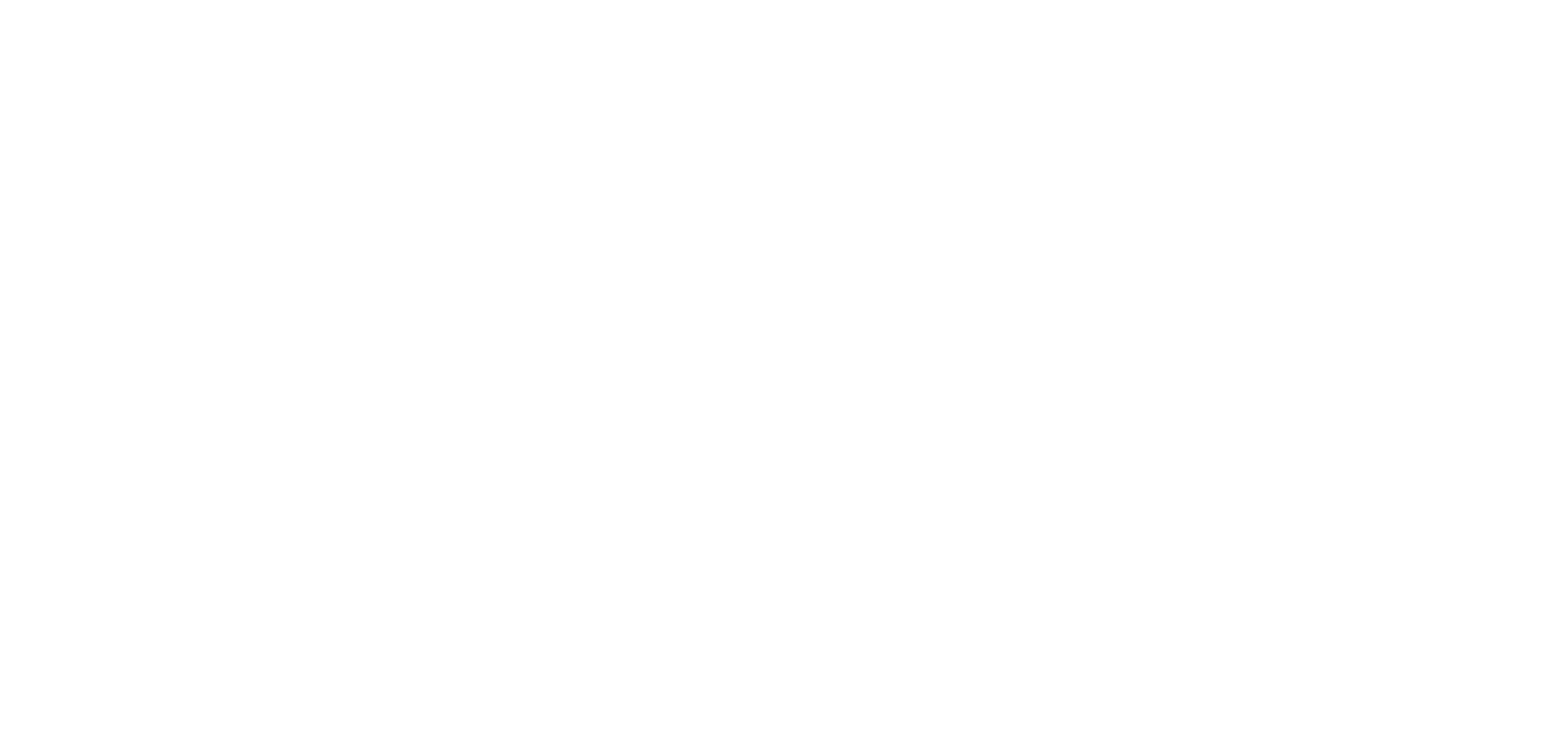 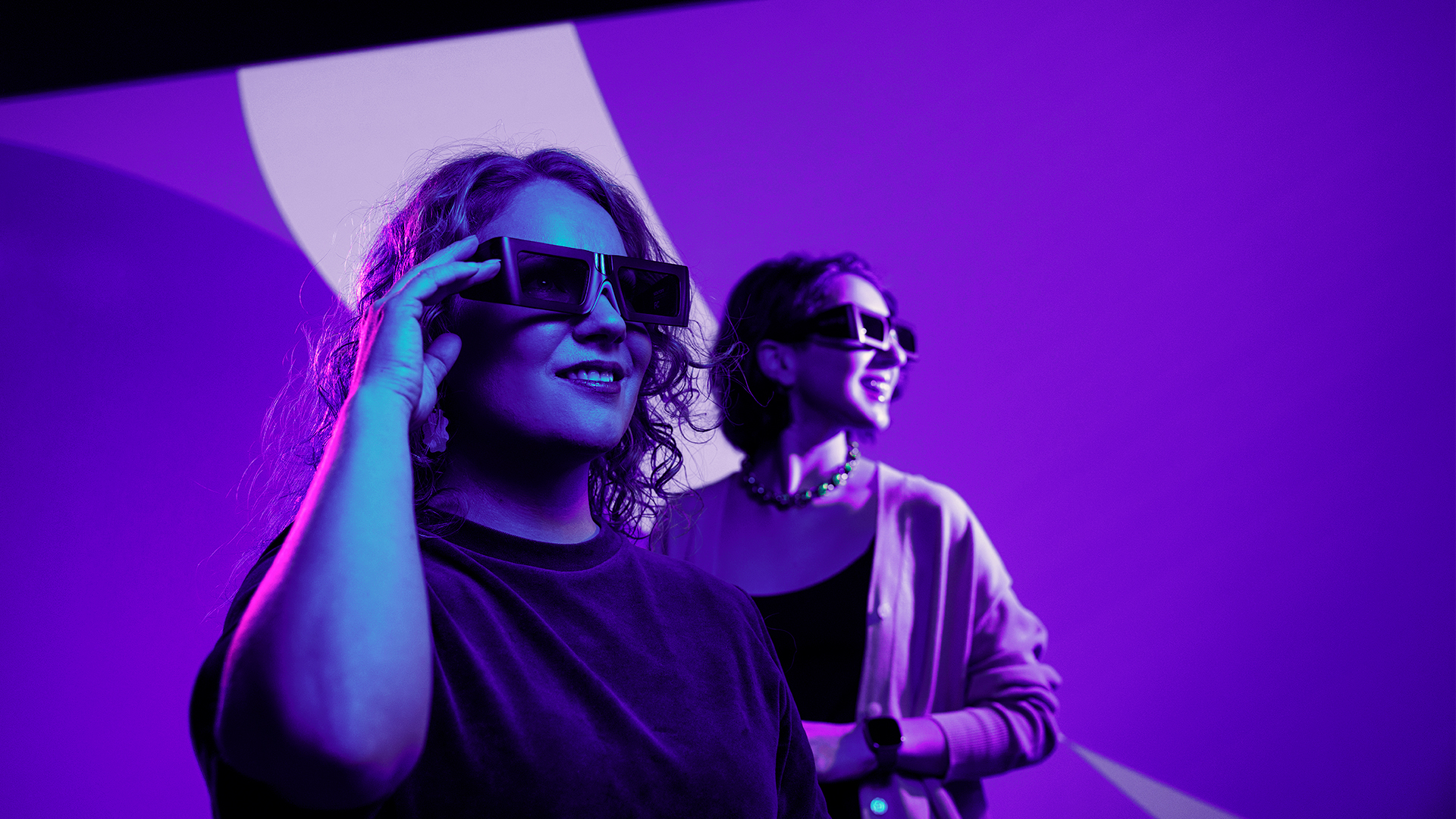 The Talent
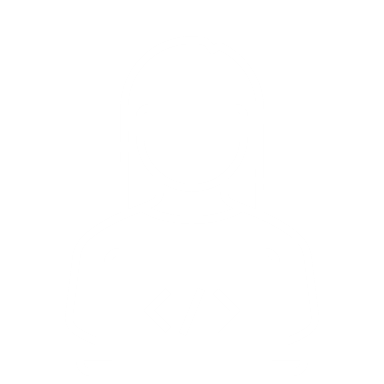 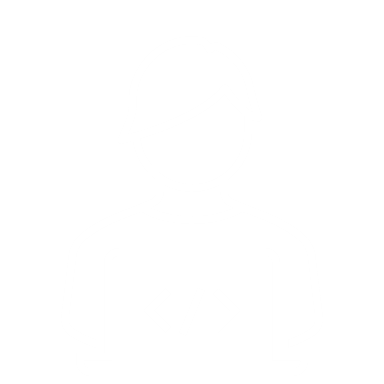 +25 000
In the existing ICT talent pool
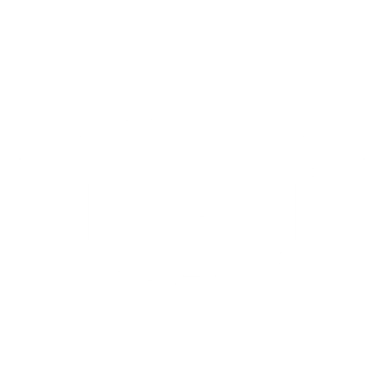 1 000
Local new graduates annually
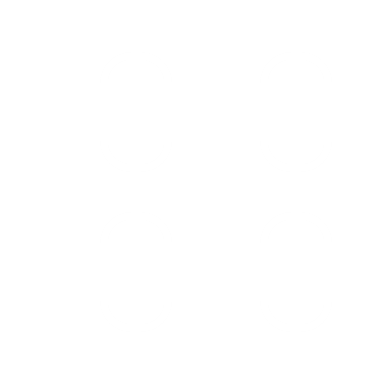 GOOD AVAILABILITY of
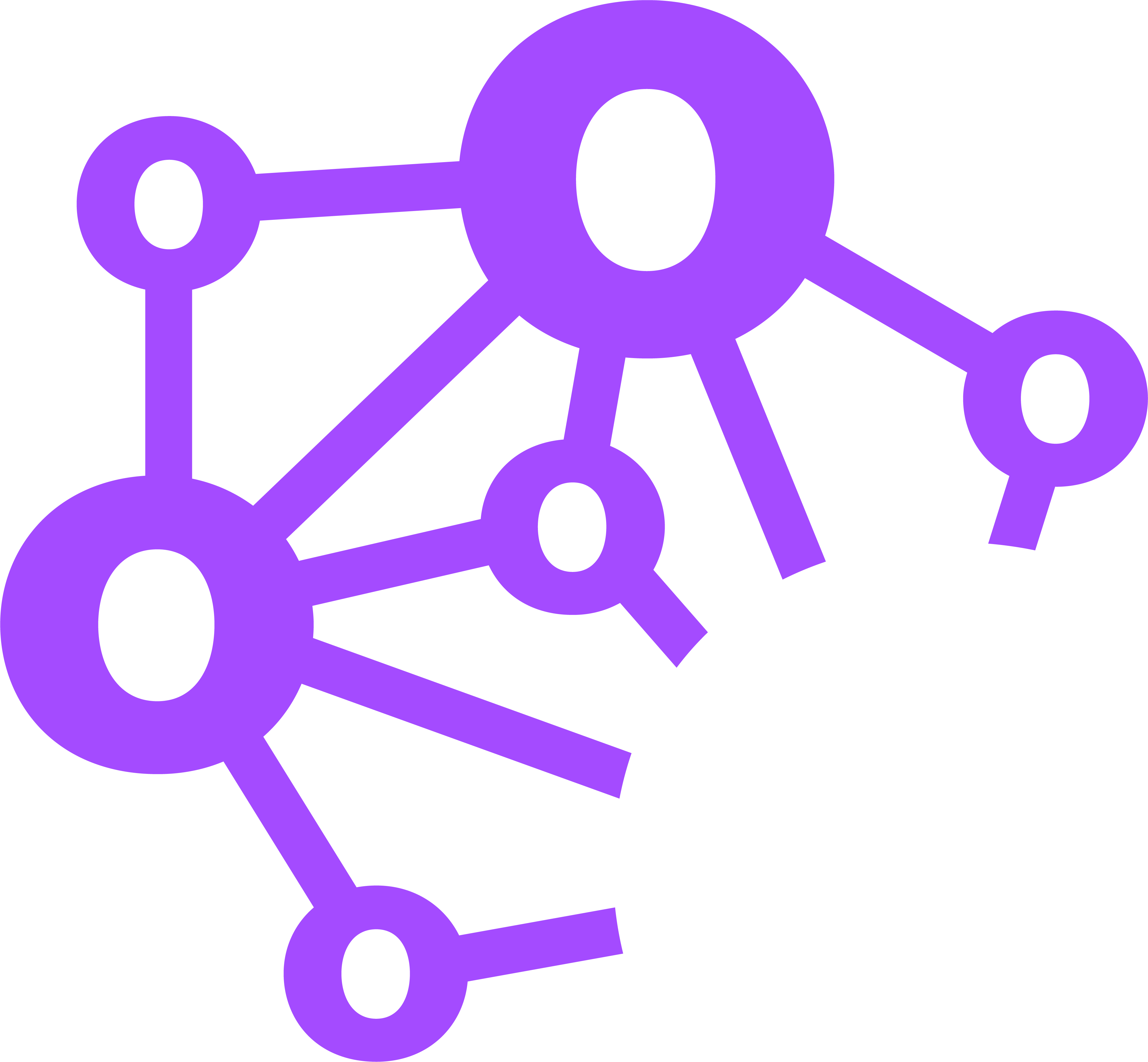 SW Developer domains,
RF Application specialists
and IoT developers
[Speaker Notes: Positive experiences on Talent attraction initiatives
Good availablity of Challenges in specific mems-related themes, still positive development in this area as well]
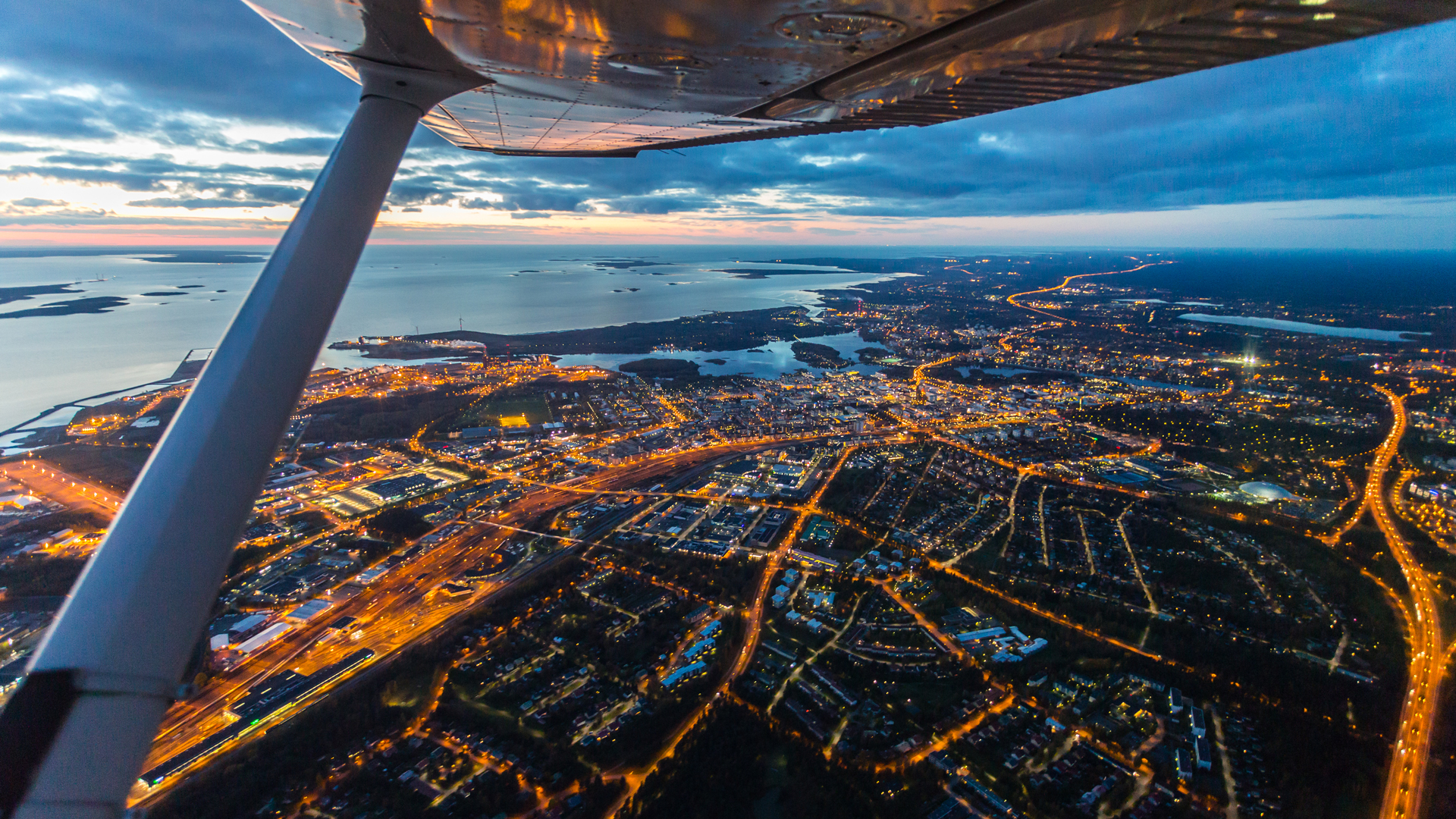 Oulu welcomes you
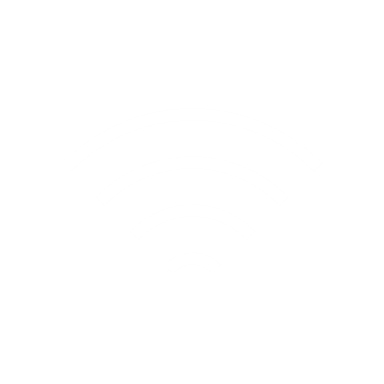 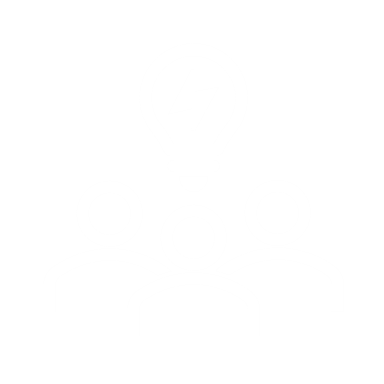 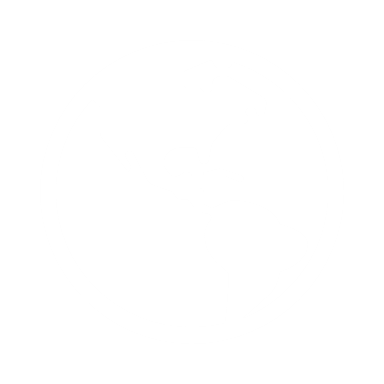 Wide assets in many technologies – dozens of companies reaching to international markets
Our key strenght is the developing availability of talents – a dynamic large local talent pool and flood of new graduates
A Full-Stack location of connectivity
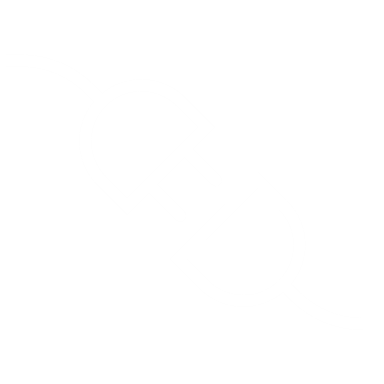 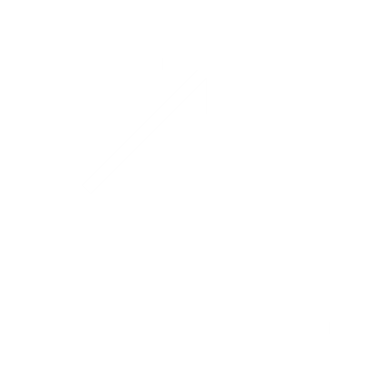 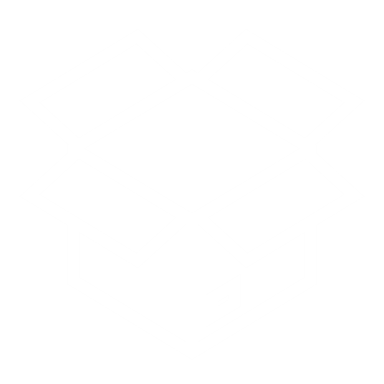 An ecosystem that generates real innovation and business value
Integration capabilities of different domains
Market-ready products and solutions for numerous cutting-edge digital challenges
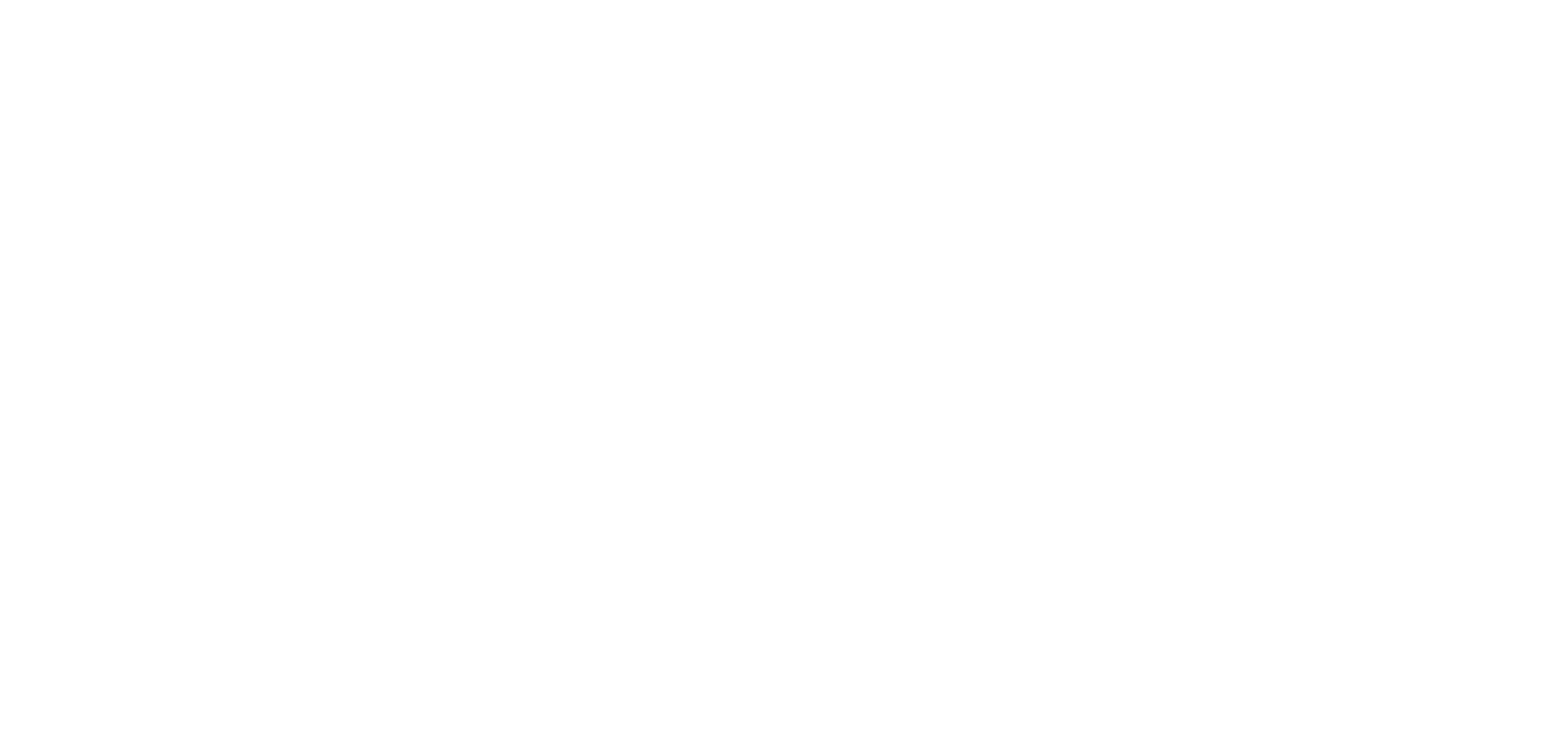 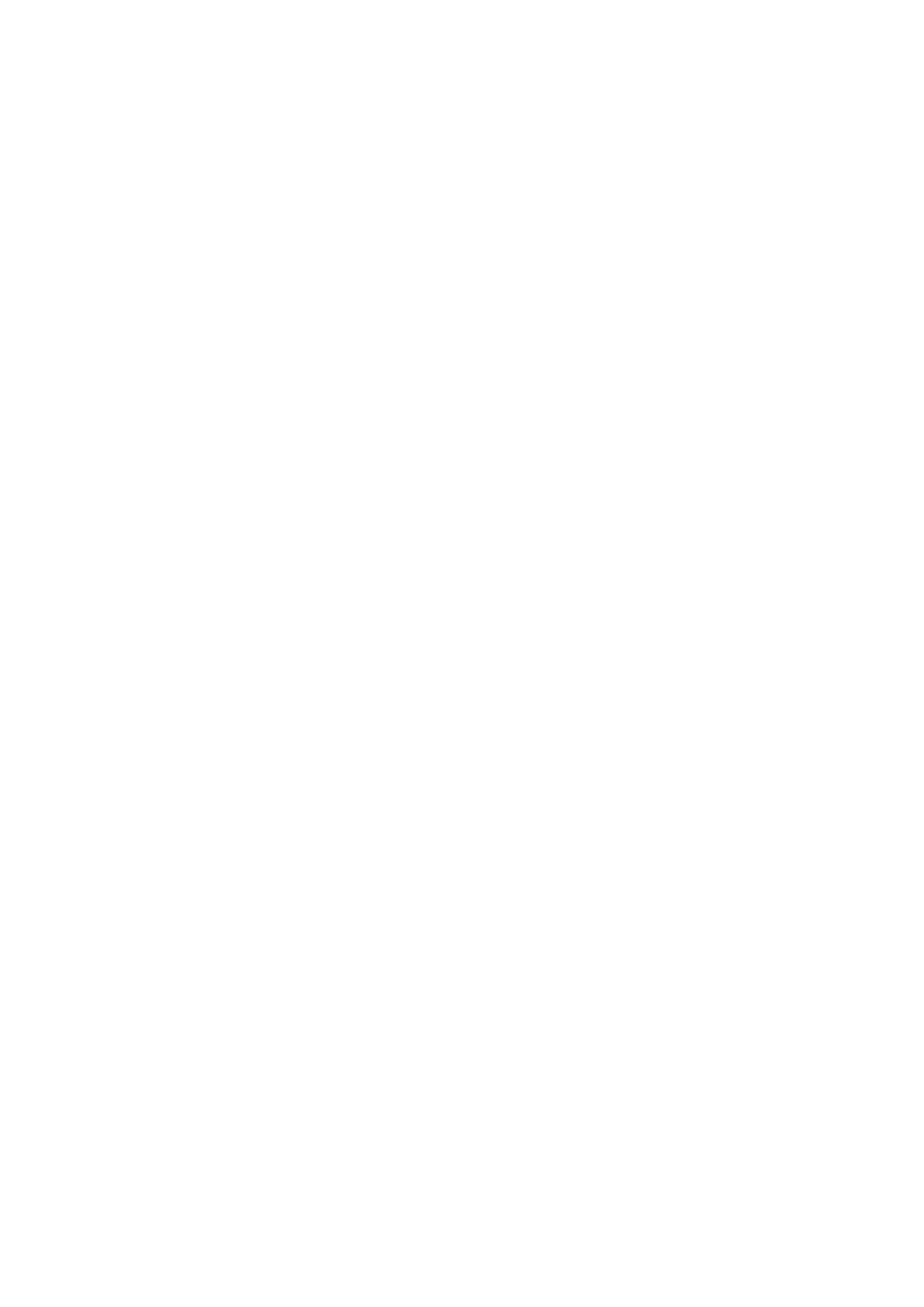 www.ictoulu.fi
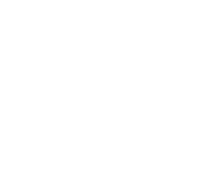 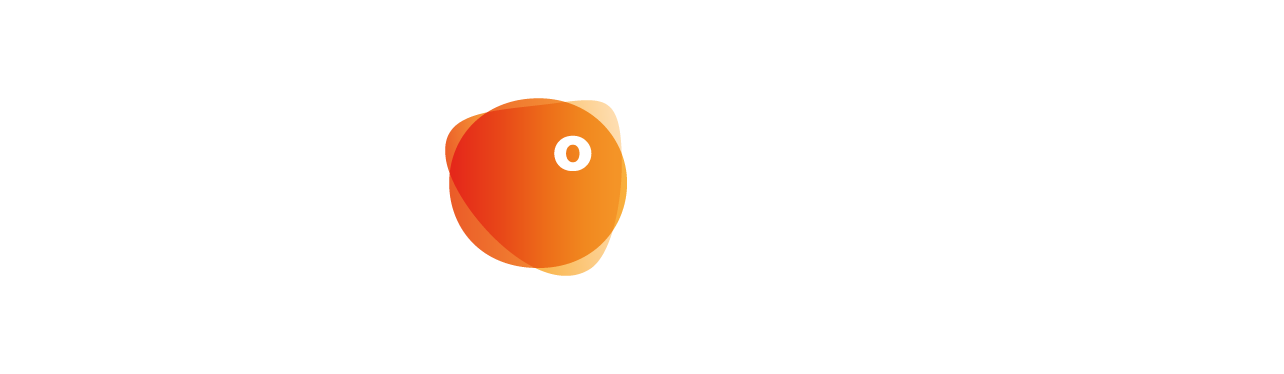 Contact: jussi.leponiemi@businessoulu.com
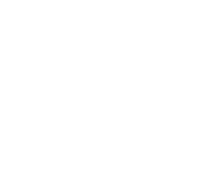